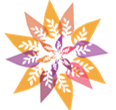 Ps. Patricia Vivanco.
Tips para padres
¿Cómo estamos reaccionando frente a las dificultades que estoy teniendo con mi hijo o hija?
TIPS PARA PADRES
Cuando tu prohíbes y regañas sin fundamentos y cargado de ansiedad y miedo lo que estas censurando en realidad es su iniciativa.
Evita prohibiciones y regaños créeme que la intención de tu niño no es provocarte susto ni mucho menos lastimarse. 
Su intención es mostrar iniciativa por conocer y explorar.
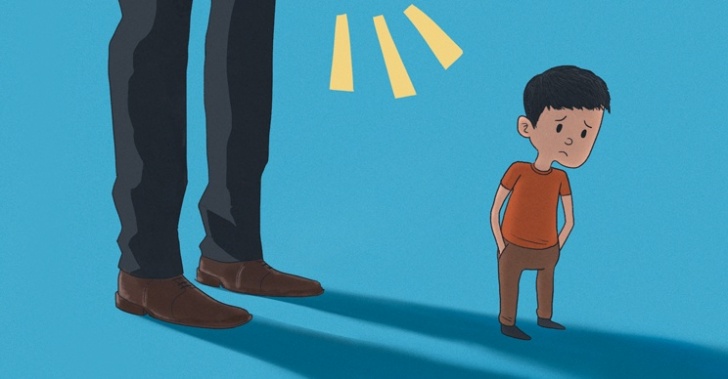 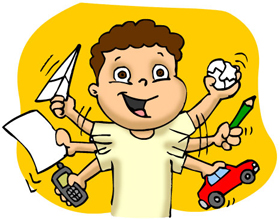 Evita hablarle a tu niño con miedo desesperación o molestia
Muchas de estas frases desvalorizan a tu niño y le envían el mensaje de que no es capaz de lograr sus proyectos.
Procura evitar el otro extremo de la reacción que podría ser minimizar la reacción del niño. Por ejemplo ante una caída y nuestro niño llorando, algunos papas, solemos decir con toda calma: “¡ay ya! párate no pasa nada” cuando en realidad si está pasando algo.










Dale tiempo y espacio al sentimiento de dolor guardando la calma. Acompaña a tu niño física y emocionalmente. 
Puedes decirle: “déjame ver donde te lastimaste, es una raspadita duele un poco y luego pasará”; “vamos a sobarte, lavarte, ponerte un curita o lo que sea necesario”; “un abrazo de mamá o papá y luego estarás listo para volver a jugar.”
Este planteamiento puede influir incluso en su actitud ante otras dificultades en la vida.
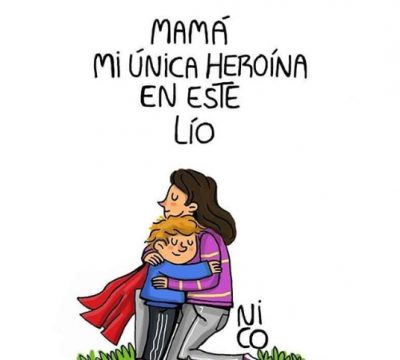 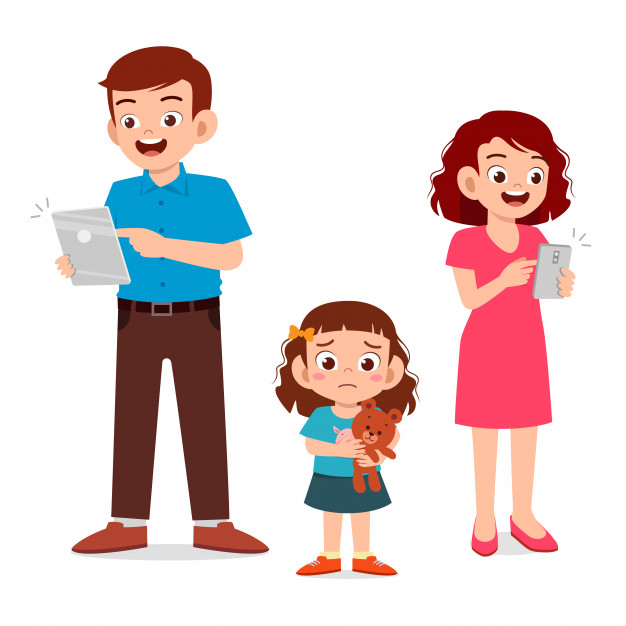